Welcome!
Guess which way the water is going!
How do you know?
Watershed models
Why does it move that way?
Model – where will the water go?
uphill
downhill
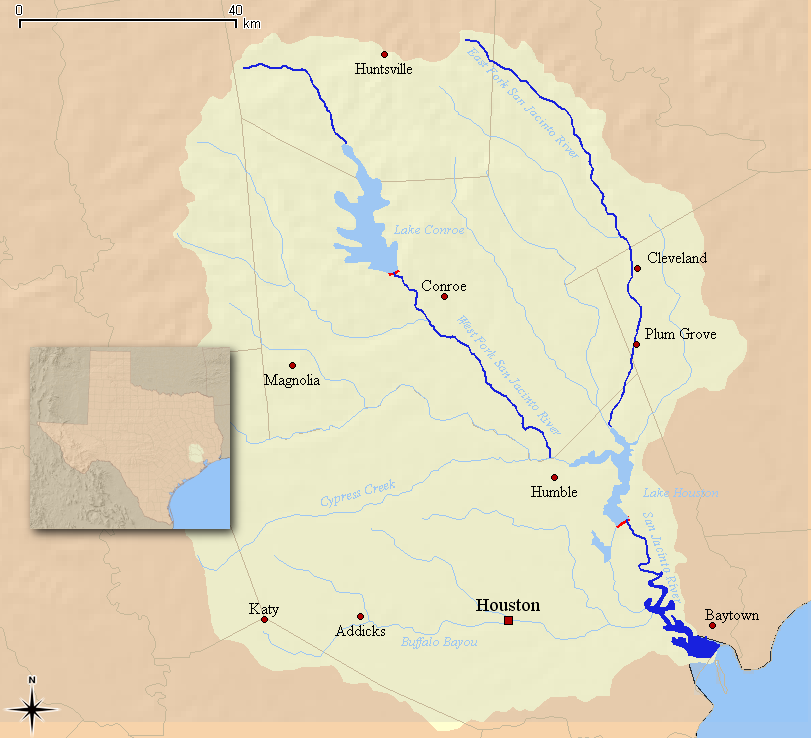 Watershed – rain goes from upstream to downstream
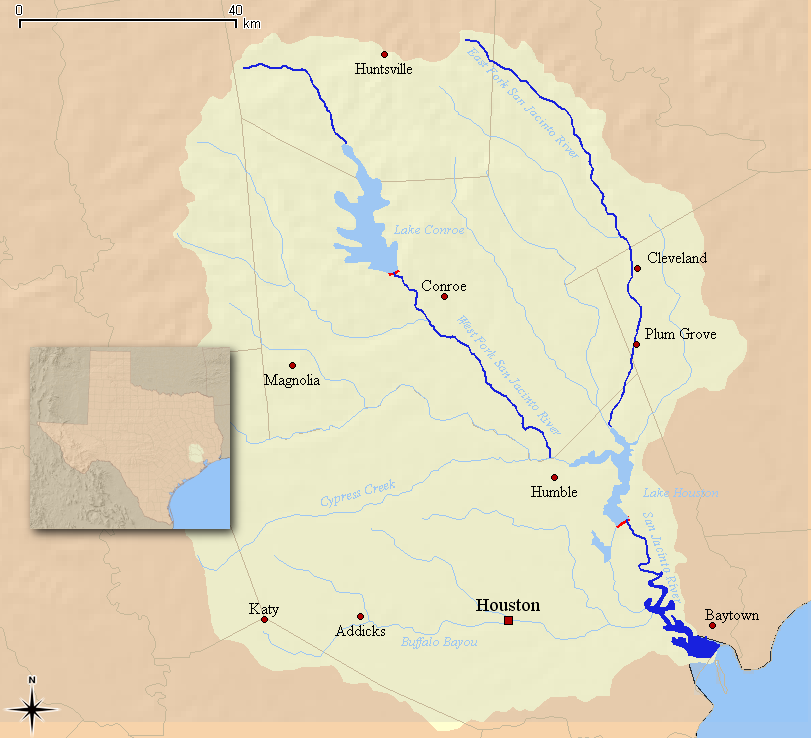 Watershed – LAND:  WHEN IT RAINS HERE, WATER GOES INTO THE RIVER/BAYOU
Upstream – where the water comes from (uphill)
Downstream – where the water goes to (downhill)
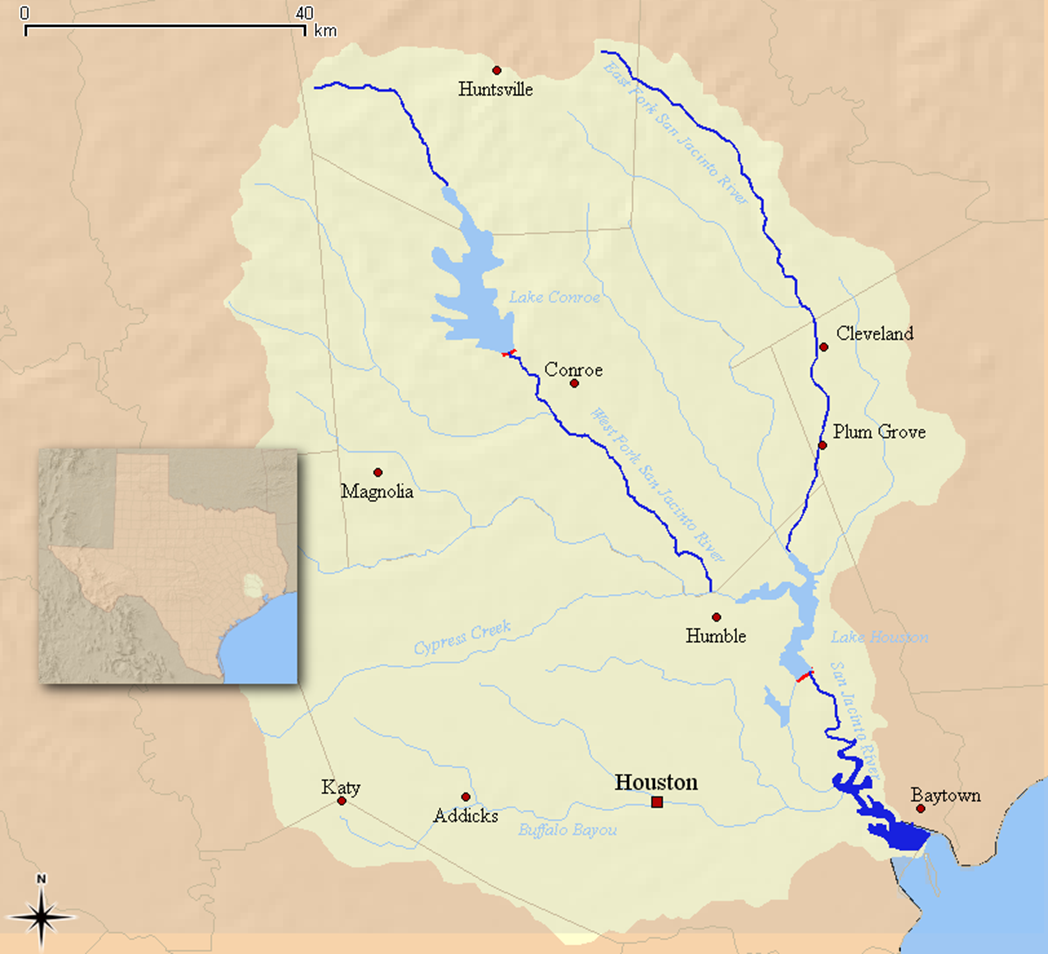 [Speaker Notes: Tributaries classified from the mouth of a water body back upstream]
Watershed boundary – change in elevation around the outside of a watershed
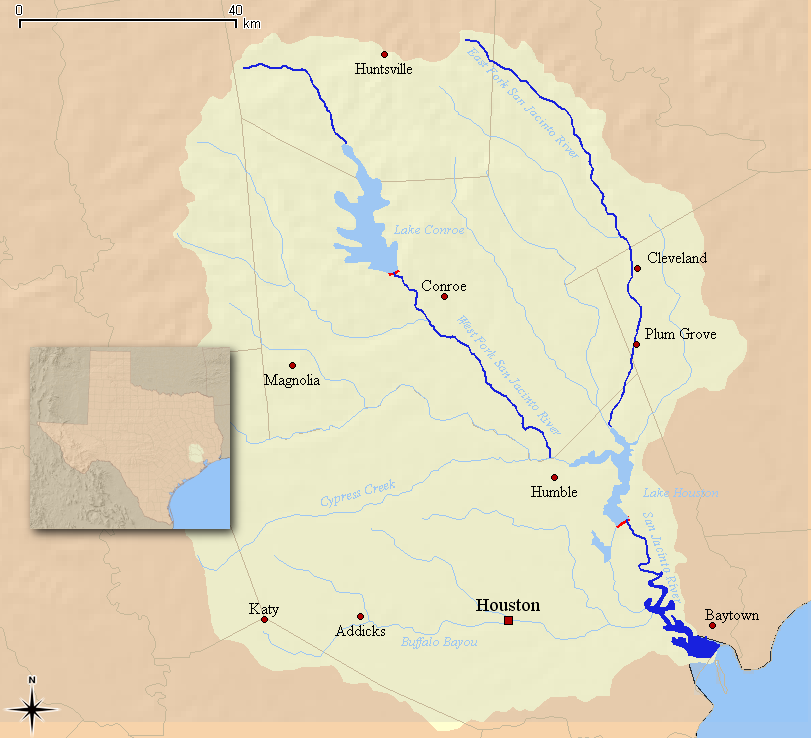 [Speaker Notes: Tributaries classified from the mouth of a water body back upstream]
River source – beginning of a stream/river/bayou
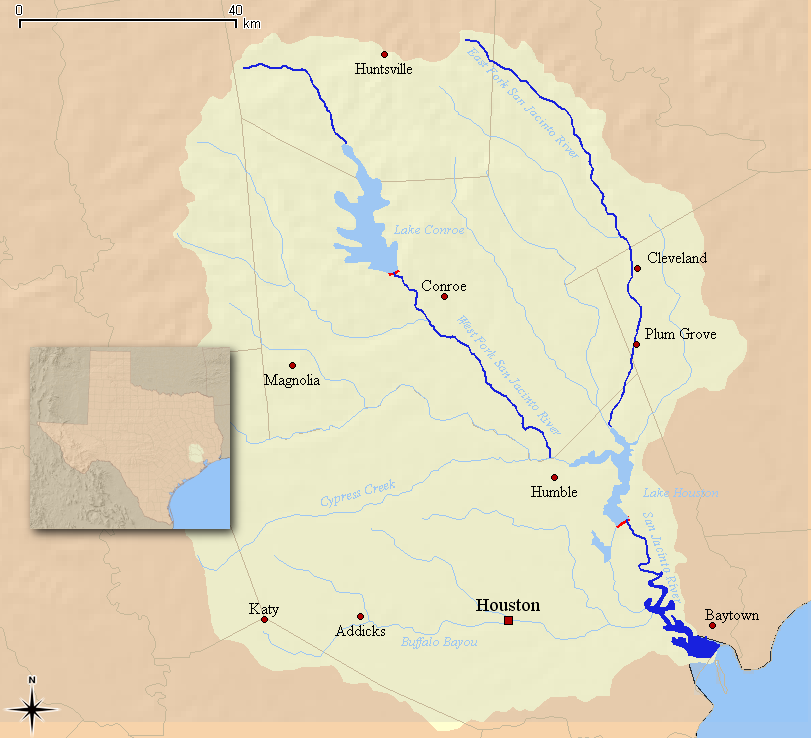 [Speaker Notes: Tributaries classified from the mouth of a water body back upstream]
River mouth – where stream/river/bayou goes into a bigger body of water
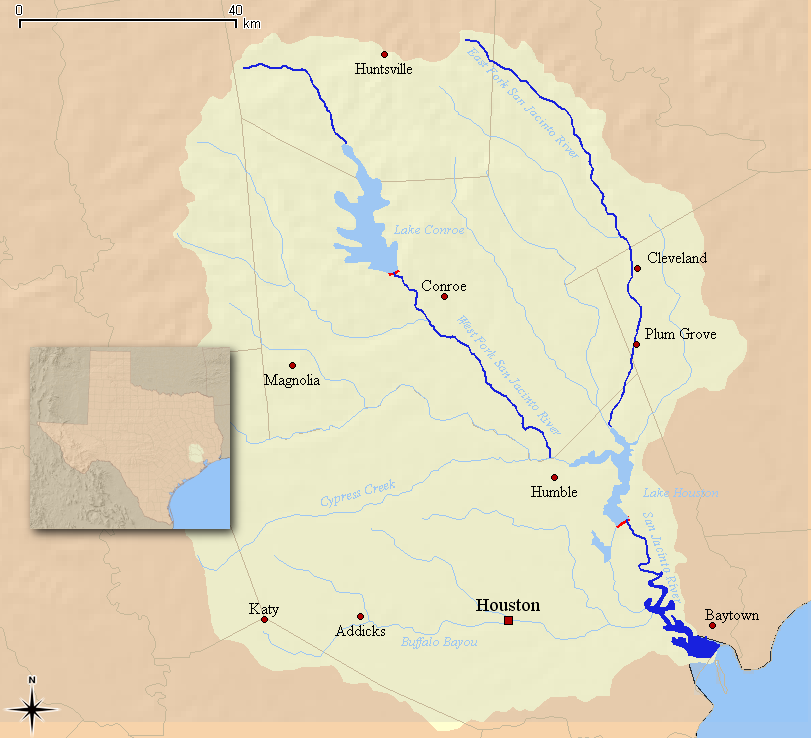 [Speaker Notes: Tributaries classified from the mouth of a water body back upstream]
Tributary – smaller stream that goes into a larger stream
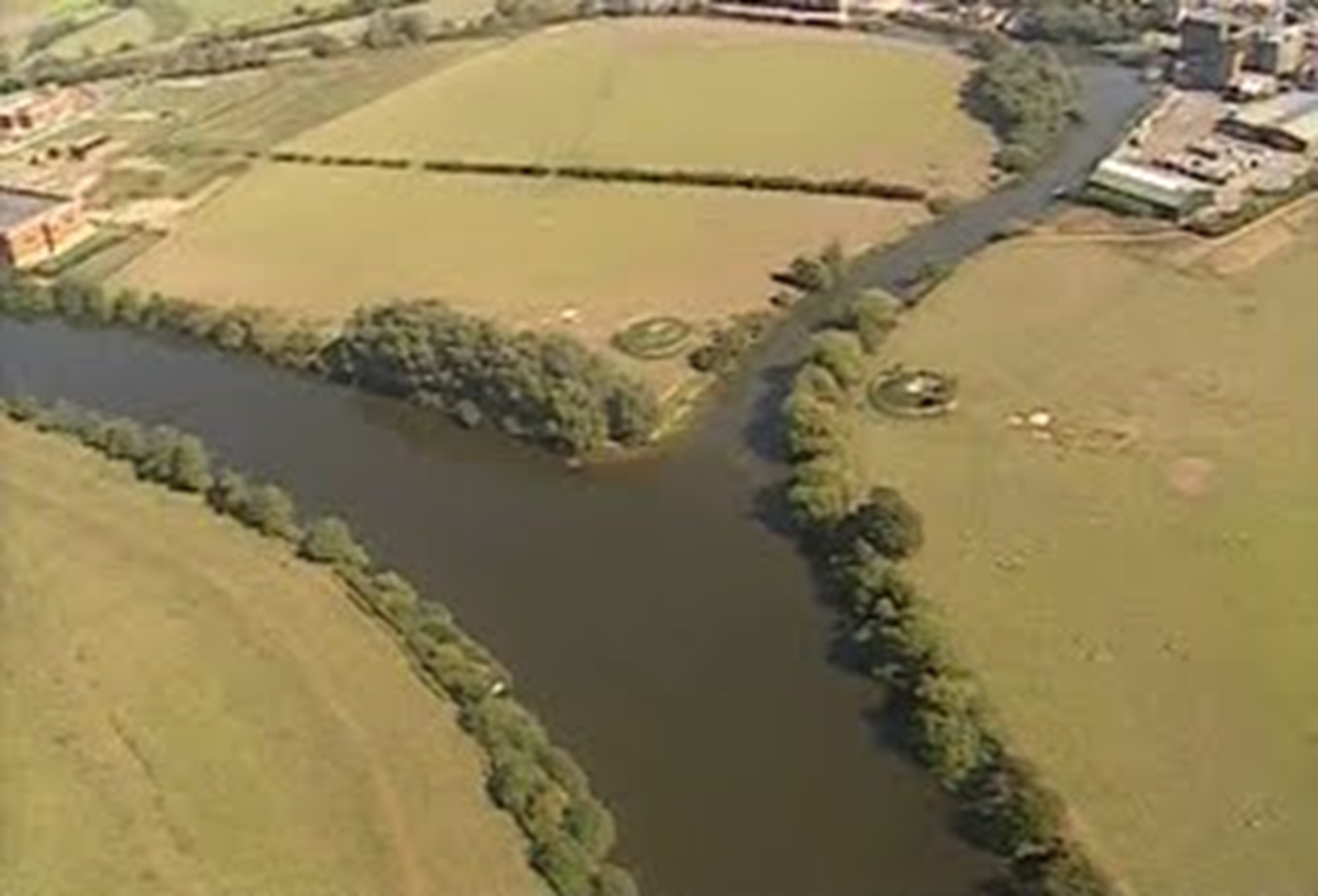 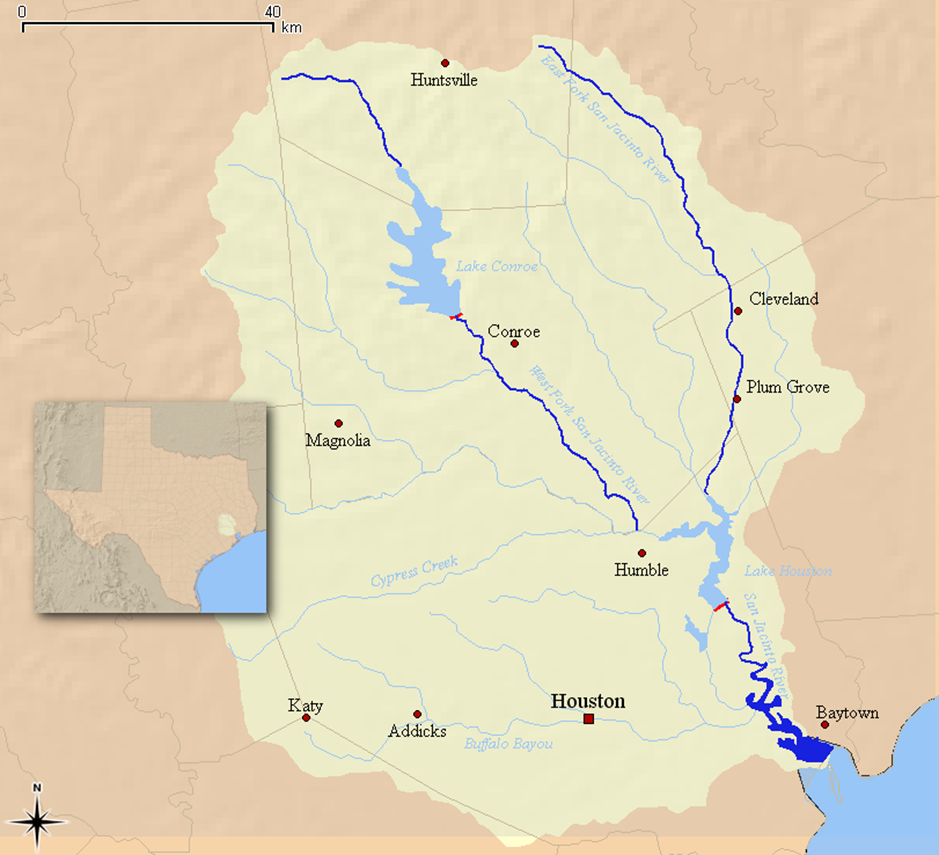 [Speaker Notes: Tributaries classified from the mouth of a water body back upstream]
Confluence – where two tributaries/rivers meet
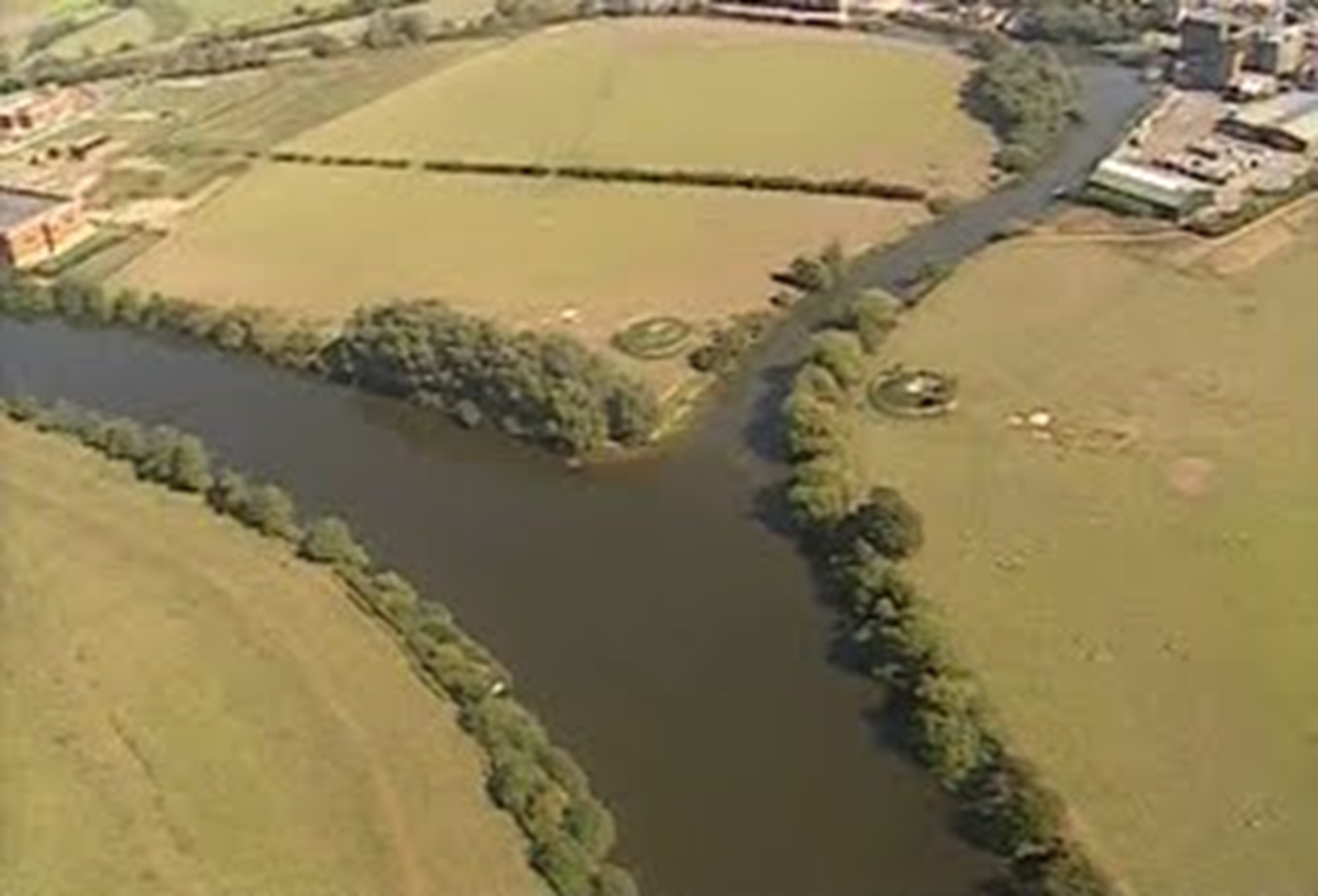 [Speaker Notes: Tributaries classified from the mouth of a water body back upstream]
Confluence of tributaries
Confluence of tributaries
Source
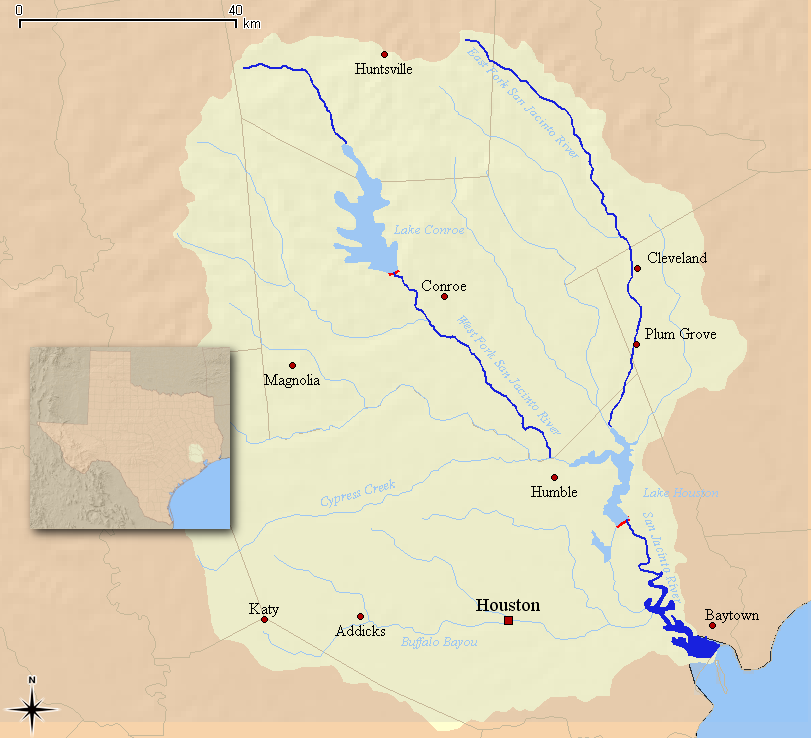 Three tricks:
Big body of water (ocean/bay) is the mouth
Confluence of tributaries makes arrow pointing downstream
“dead ends” are the sources
Now let’s try this with maps!Paste labels to board
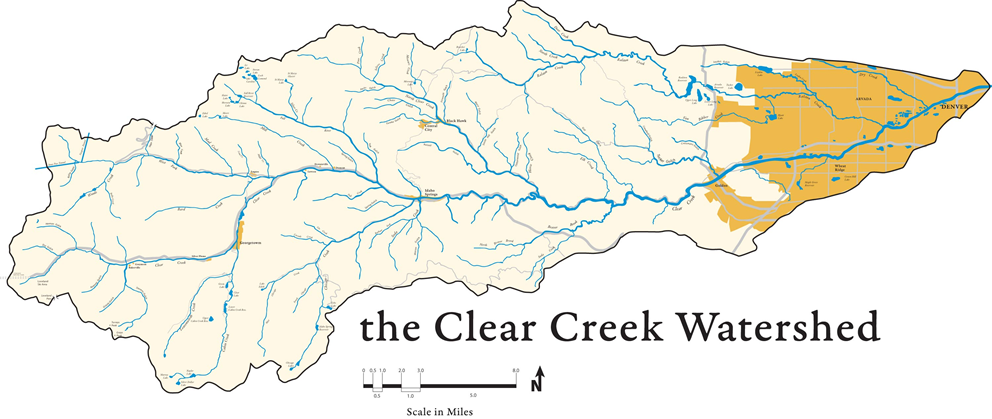 Use the marker to label these
Watershed boundary
Upstream
Downstream
River mouth
River source
Confluence
tributary